Grupa “Fluturasilor Isteti”
“Pe mosul il asteptam si cuminti ii coloram.”
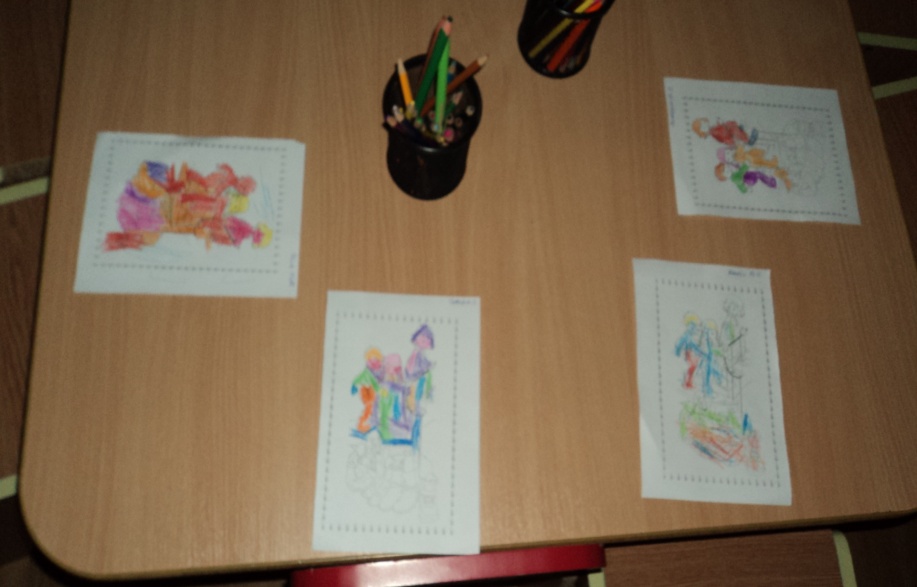 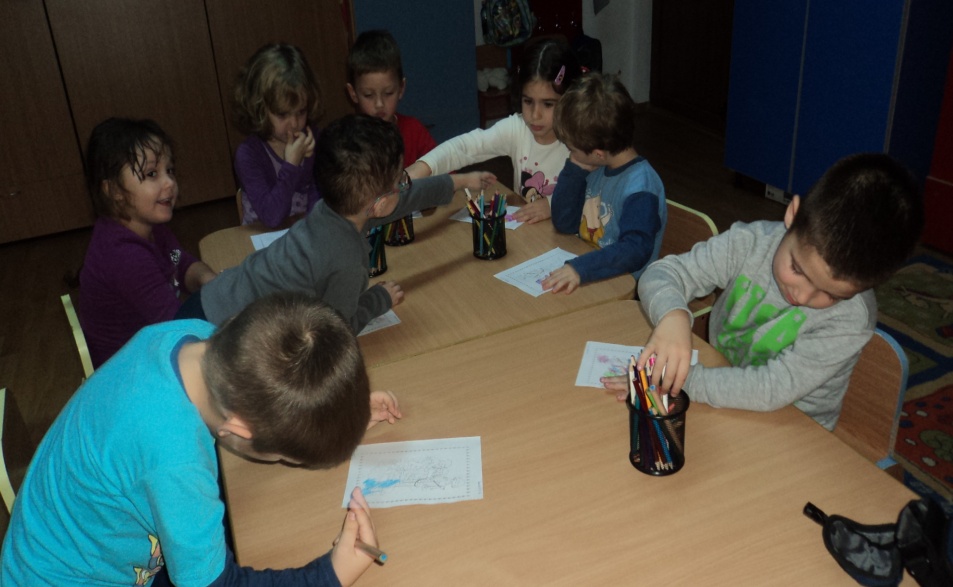 Pe mosul sa-l uimim, cat de multe stim.
Chiar daca mai obosim, iute ne odihnim,.
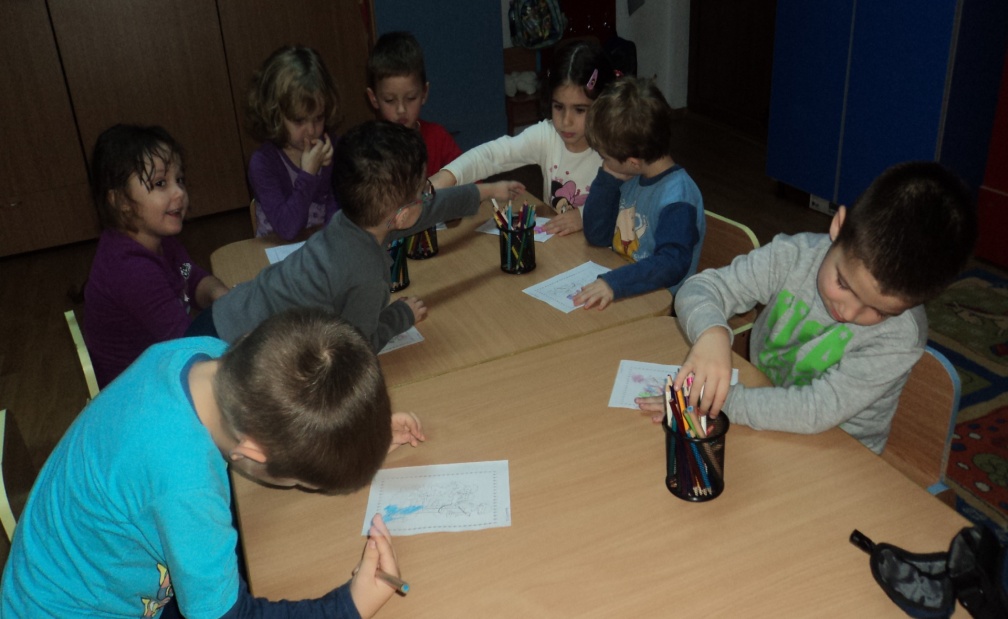 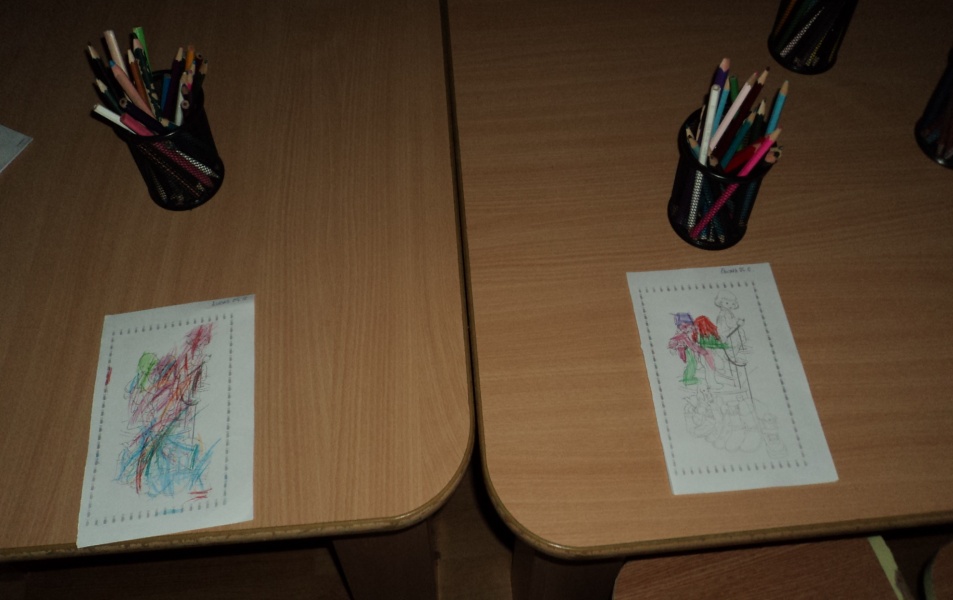 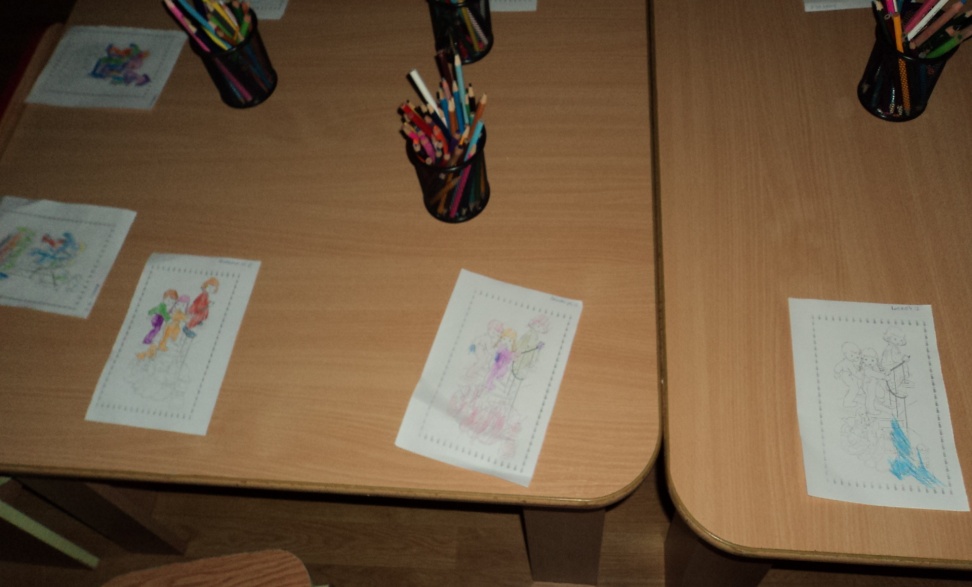 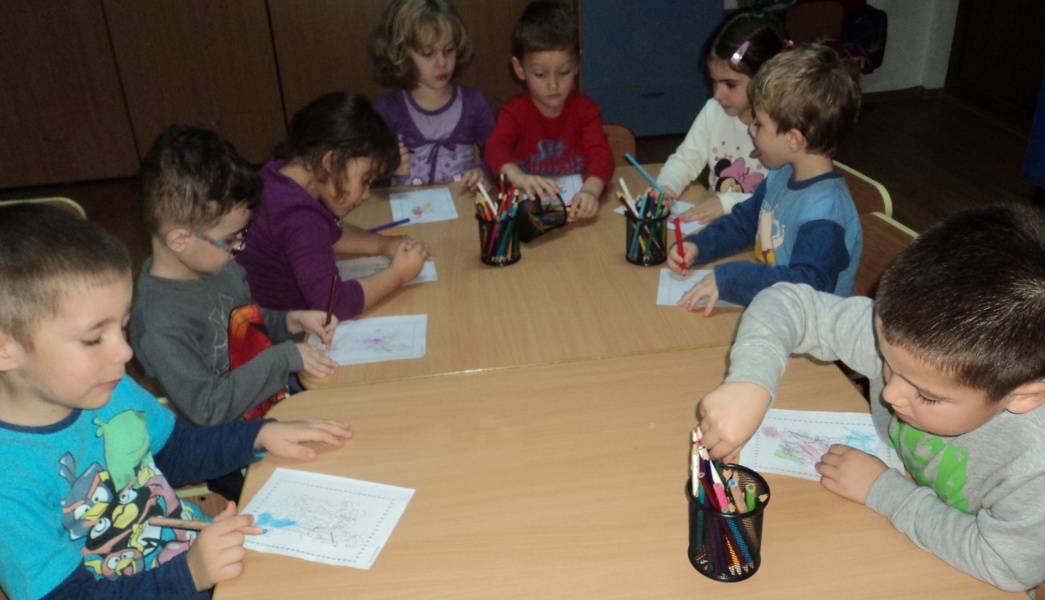 Unii nu prea reusim,, dar macar ne straduim!
Cat mai buni noi vrem sa fim, pantofii sa ii lustruim!
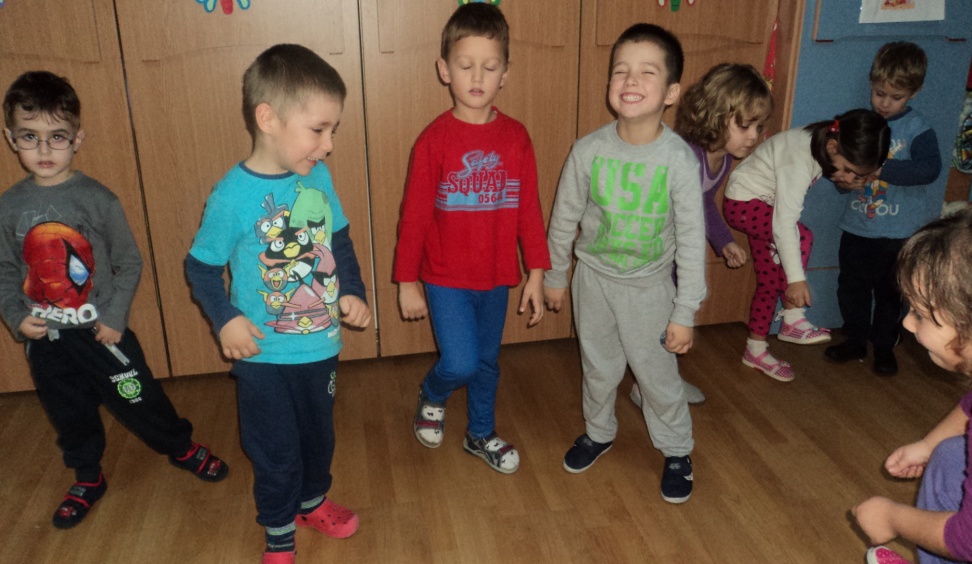 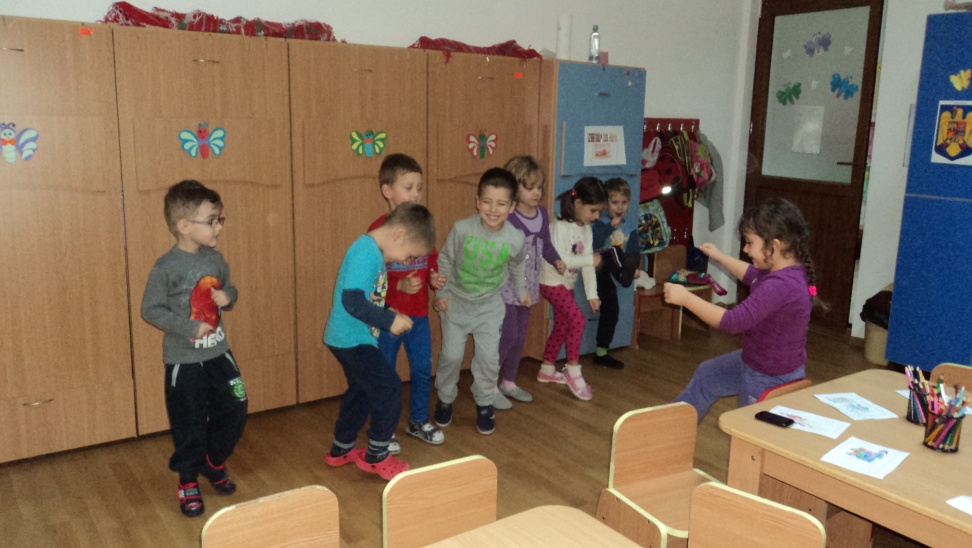 Aici iti aram ce lucram in fiecare zi.
Pentru ca te astam sa vii, cu multe 
bucurii. 
Te iubim Mosule!

“Fluturasii Isteti”


Educatoare: Prof. Manolache Elisabeta – EugeniaGON  “Luminita”